CADERA
ALEJANDRO GÓMEZ RODAS
Fisioterapeuta y Kinesiólogo U.T.P
Profesional en Ciencias del Deporte y la Recreación  U.T.P
Especialista en Actividad Física y Salud  U.de.A
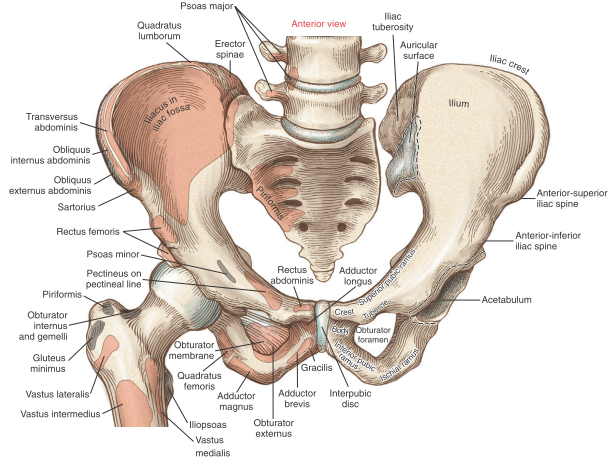 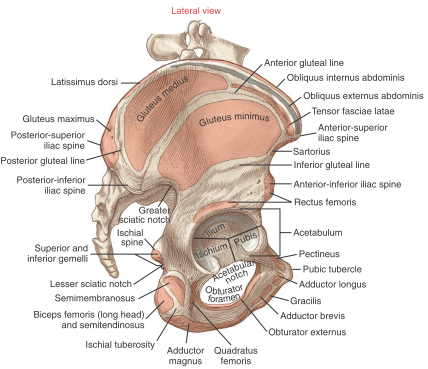 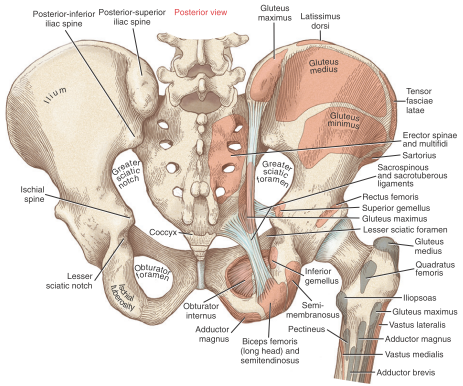 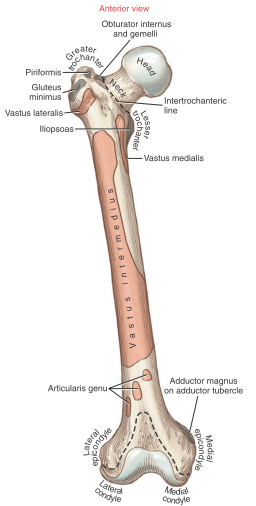 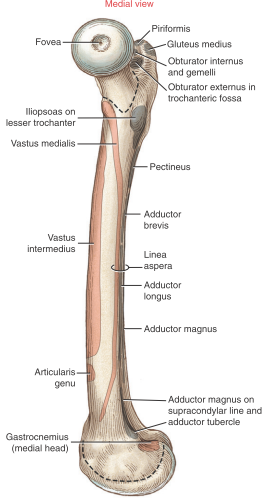 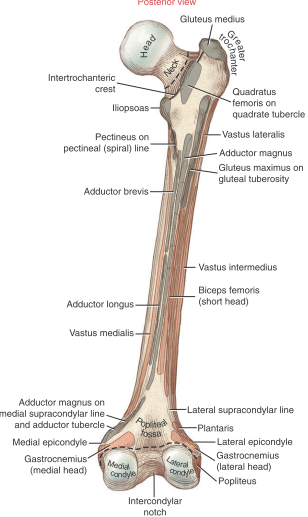 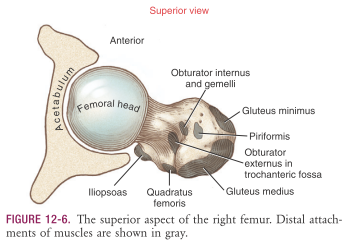 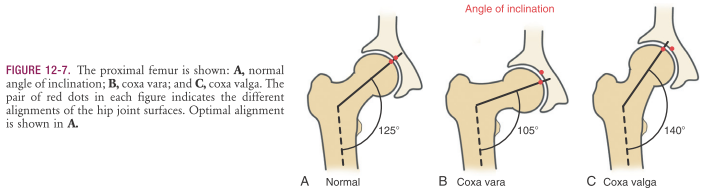 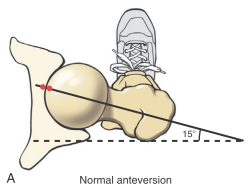 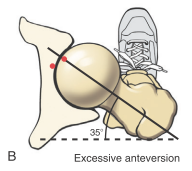 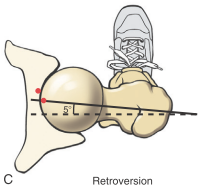 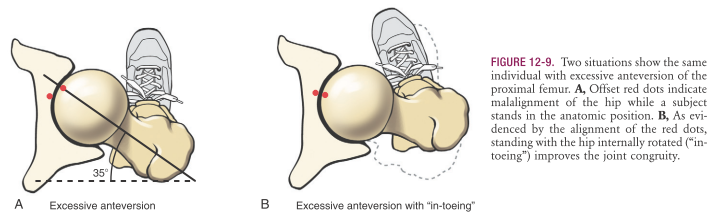 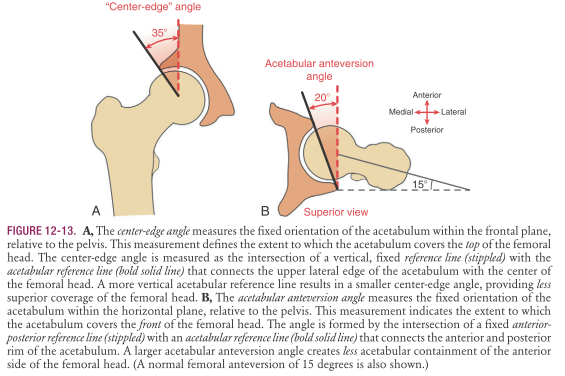 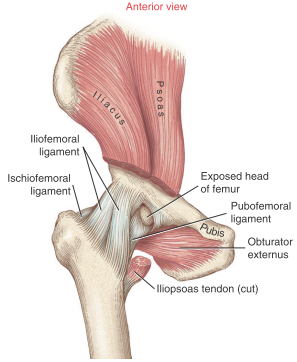 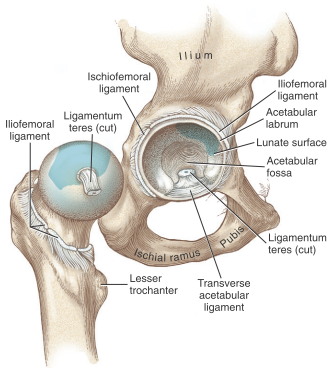 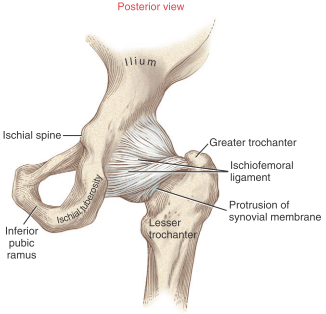 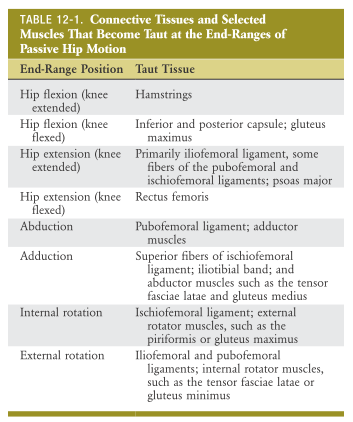 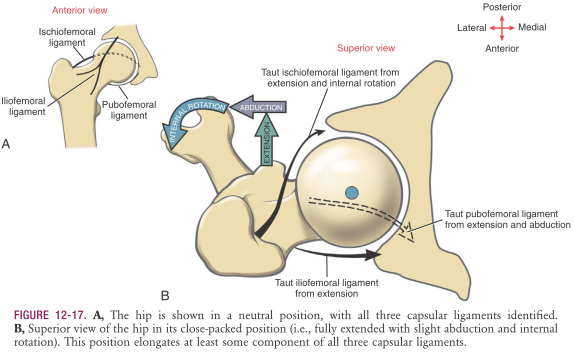 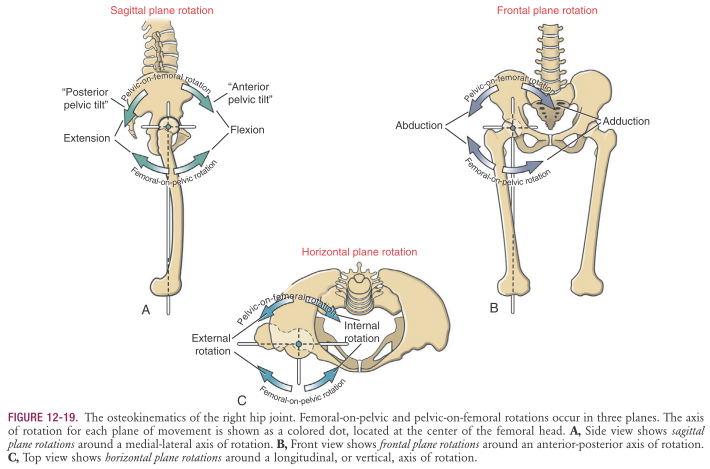 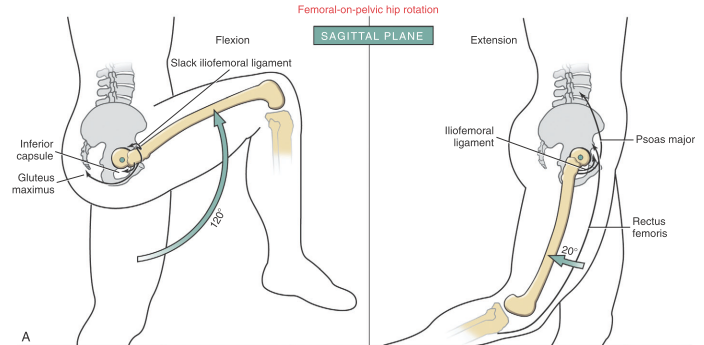 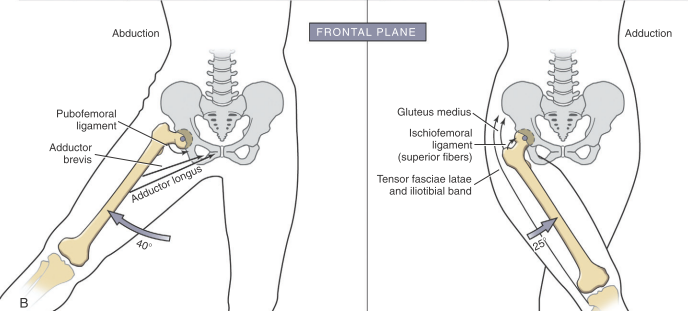 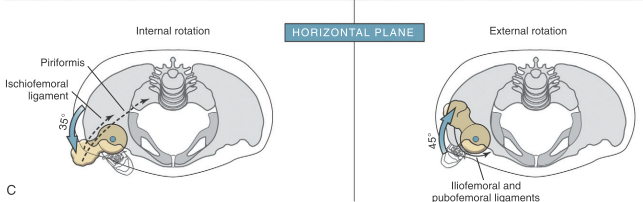 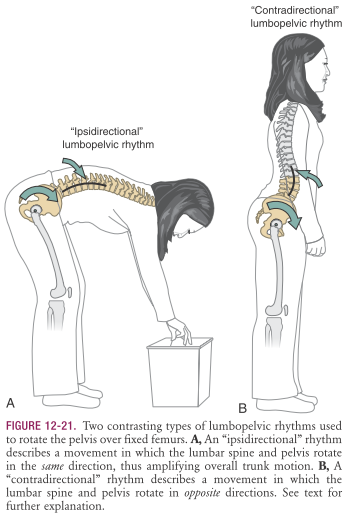 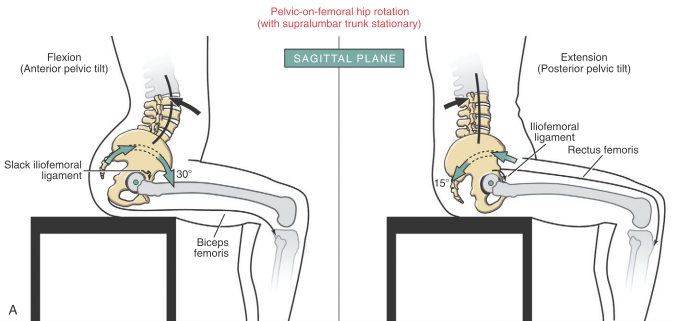 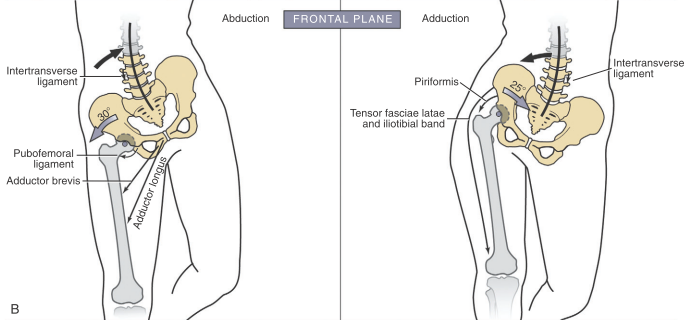 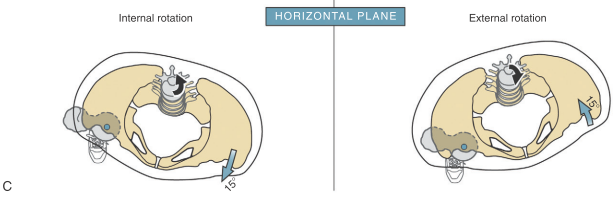 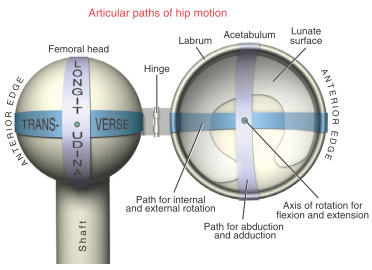 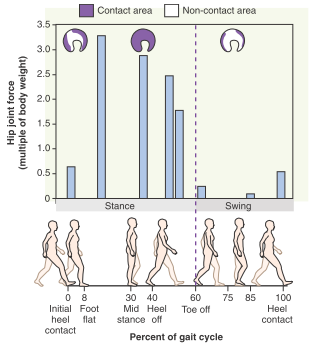 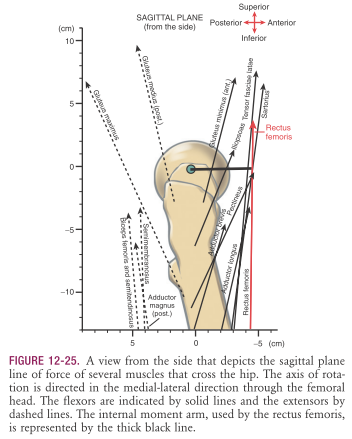 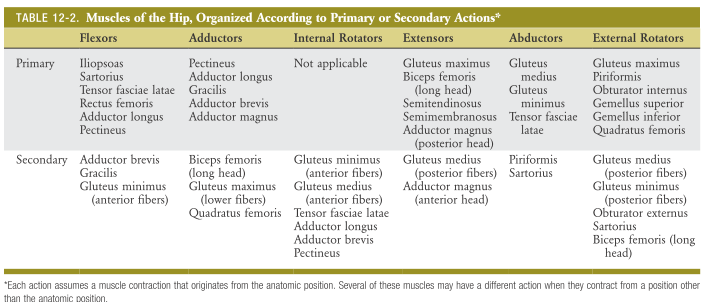 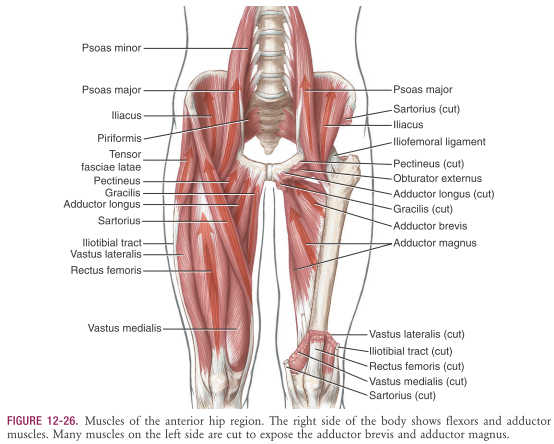 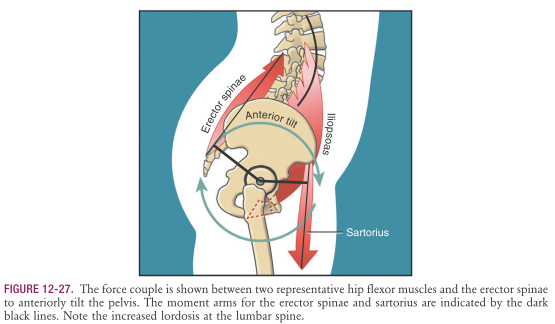 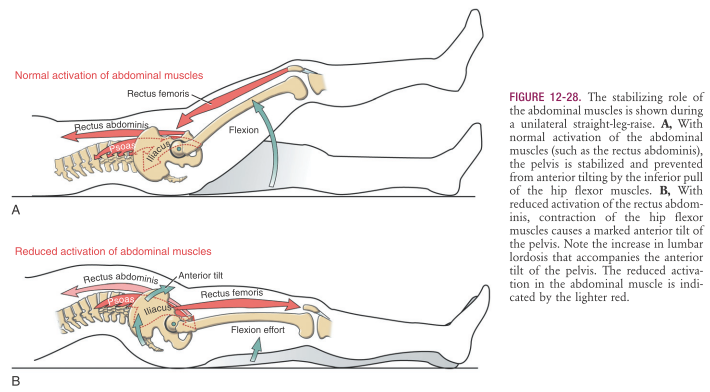 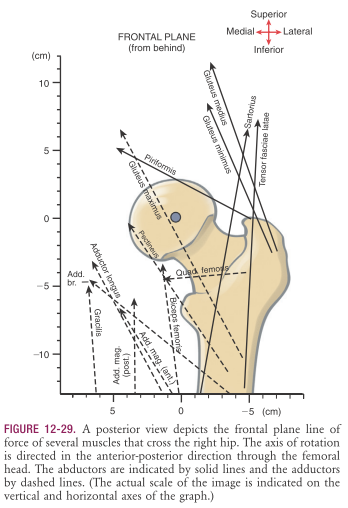 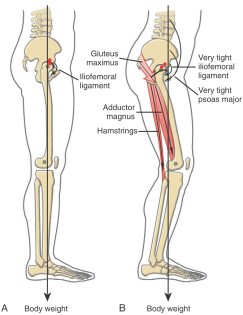 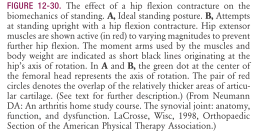 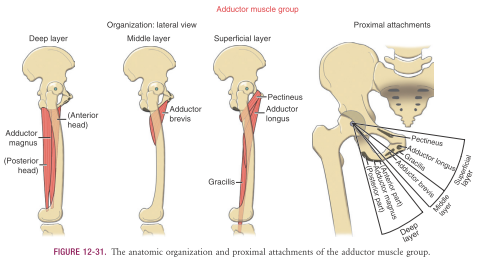 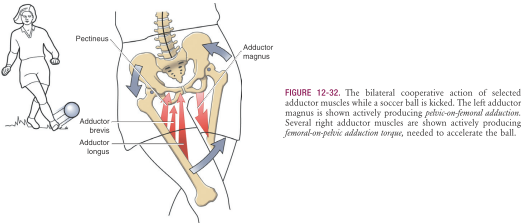 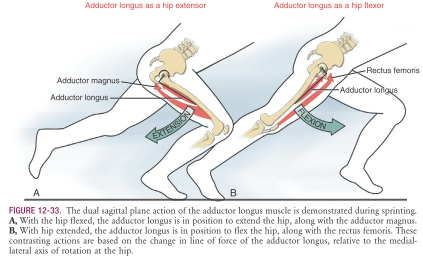 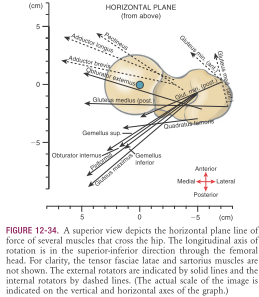 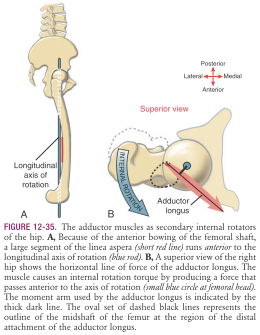 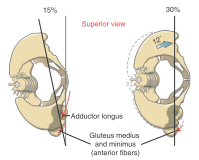 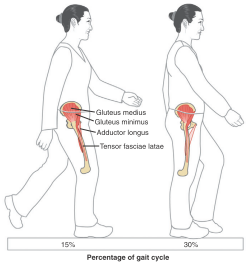 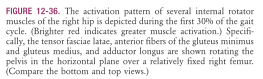 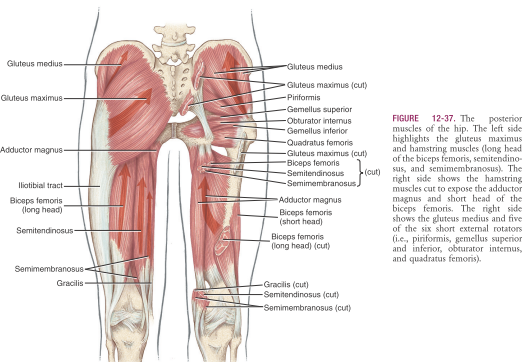 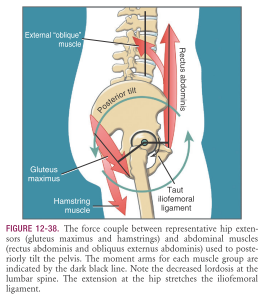 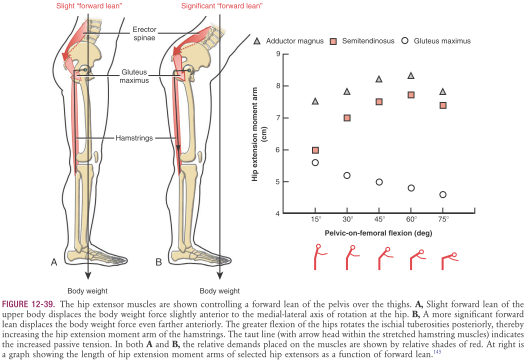 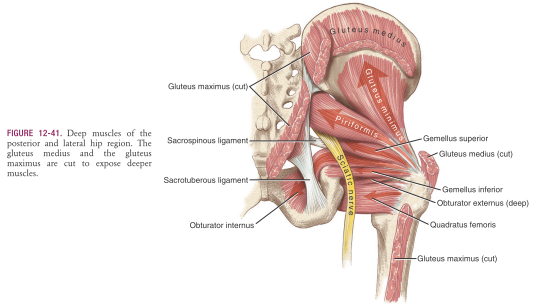 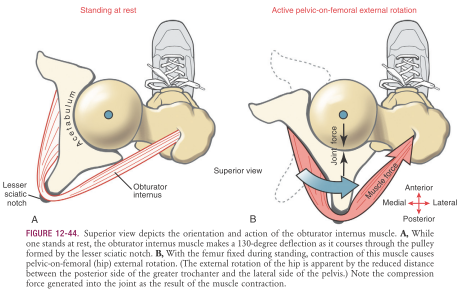 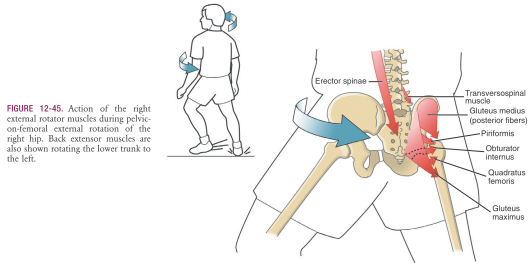 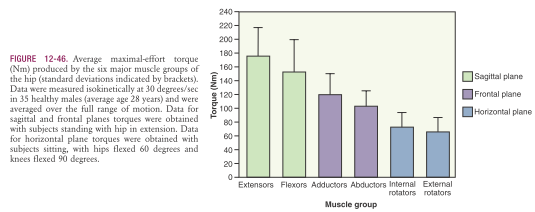 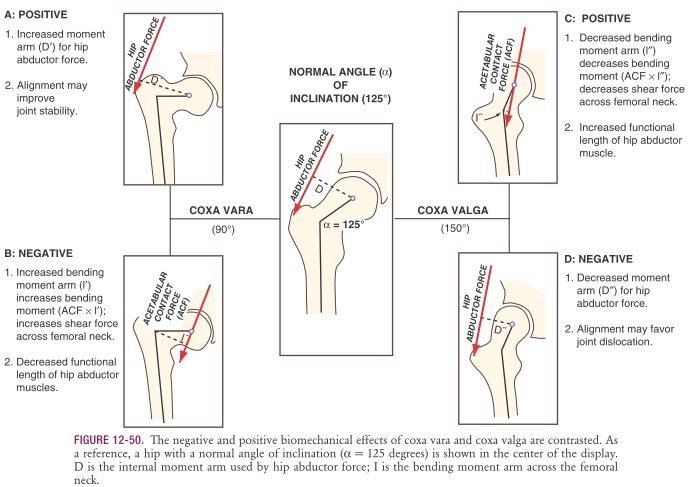 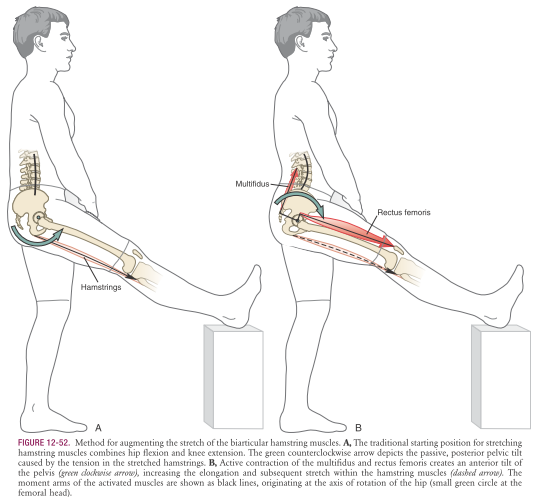 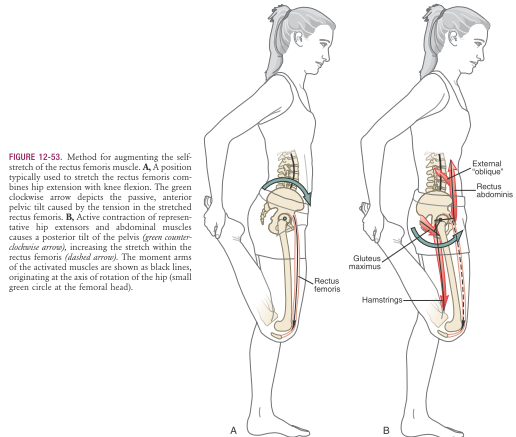